Семинар-практикумТворческая группа №2
Совершенствование 
творческих и речевых 
способностей через технические 
умения 
дошкольников
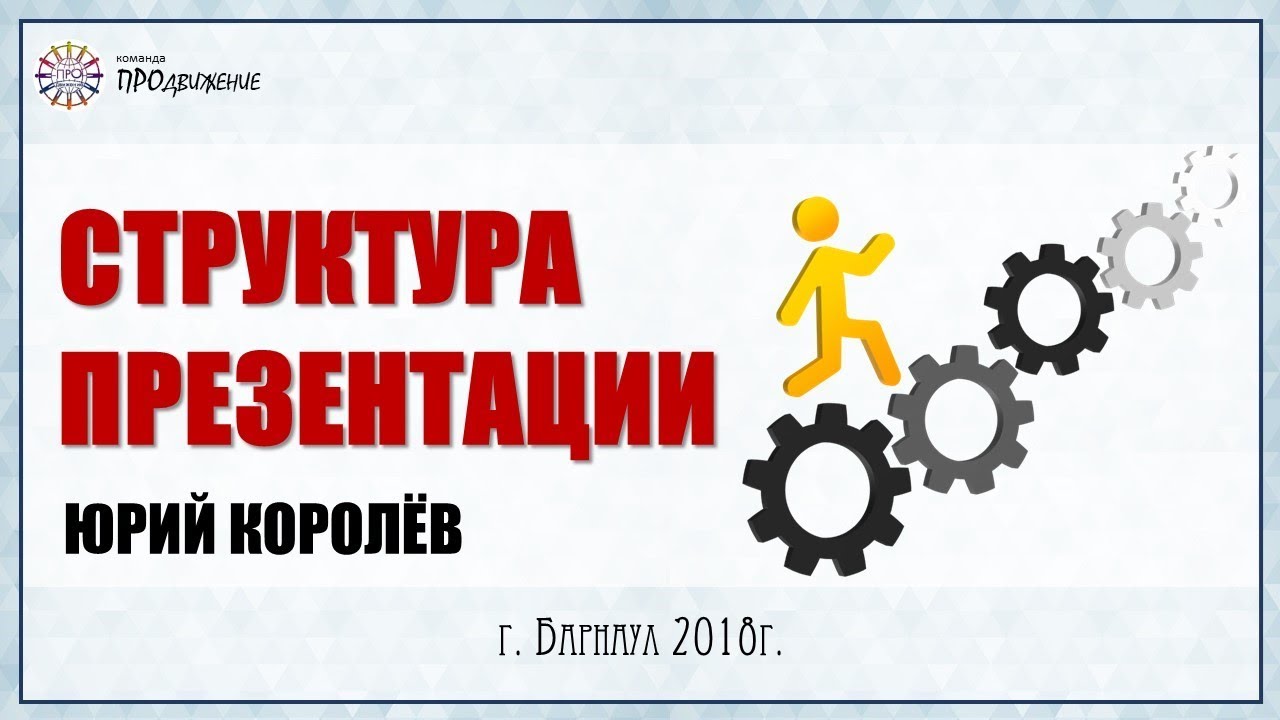 2019 год
I. ВОЛШЕБНЫЙ МЕШОЧЕКII. ПРАКТИКУМ ПО СЕКЦИЯМ1. Совершенствование творческих и речевых способностей через интерактивные игры – Ковальская О.Ю.2. Совершенствование творческих и речевых способностей через фотографию – Соловьева Т.О.3. Совершенствование творческих и речевых способностей через конструирование зоопарка – Лебедева Л.В.4. Совершенствование творческих и речевых способностей через ТИКО-моделирование – Ковалева О.В.5. Совершенствование творческих и речевых способностей через обыгрывания поделок из бросового материала – Белоглазова Е.В.6. Совершенствование творческих и речевых способностей через робототехнику – Ловыгина О.А.7. Совершенствование творческих и речевых способностей через обыгрывание поделок из оригами – Чудова А.А.8. Совершенствование творческих и речевых способностей через 3D моделирование – Колегова А.Ф.III. ПОДВЕДЕНИЕ ИТОГОВ